Индивидуальная   непосредственно    образовательная деятельность по преодолению  нарушения произношения звука [Л] в слогах, словах.
«Играем в школу»
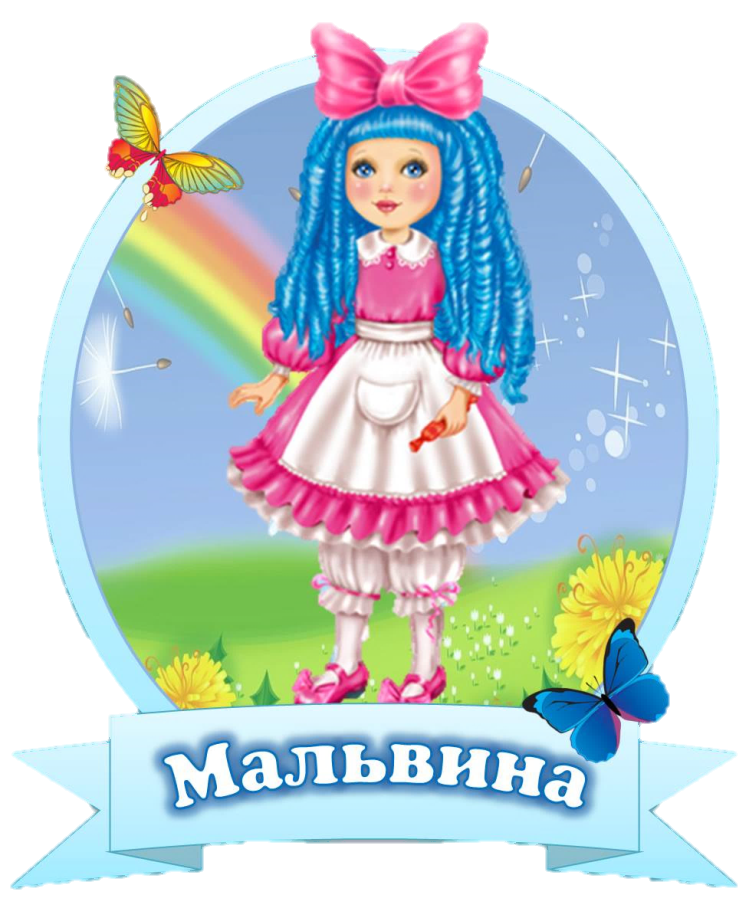 Идентификатор: 219-266-753
Смелова Наталия Анатольевна, 
учитель-логопед, 
МАДОУ «Мальвина» г. Ноябрьск.
Упражнение на дыхание
Артикуляционная гимнастика
«Лопаточка»
«Иголочка»
«Парусник»
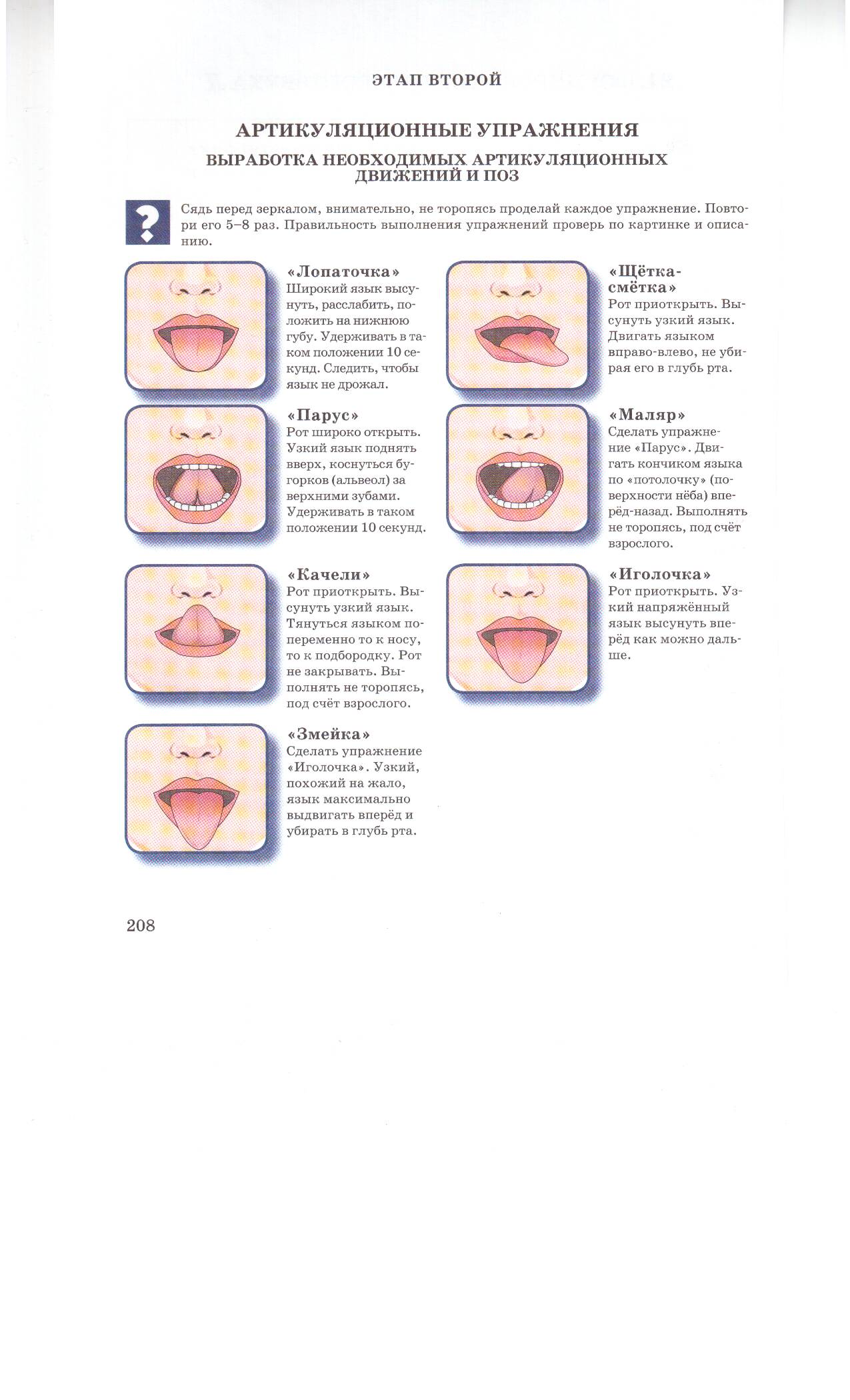 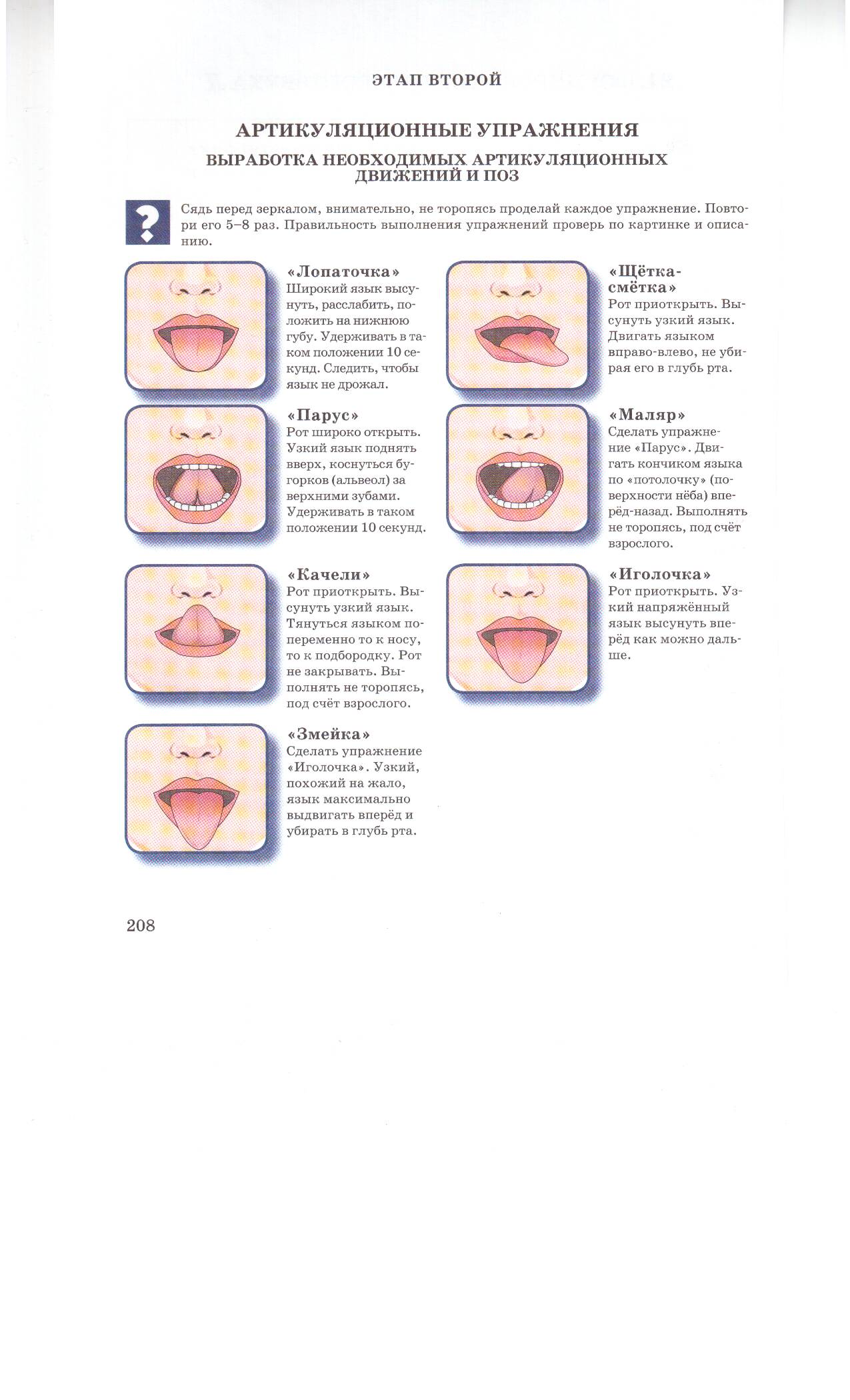 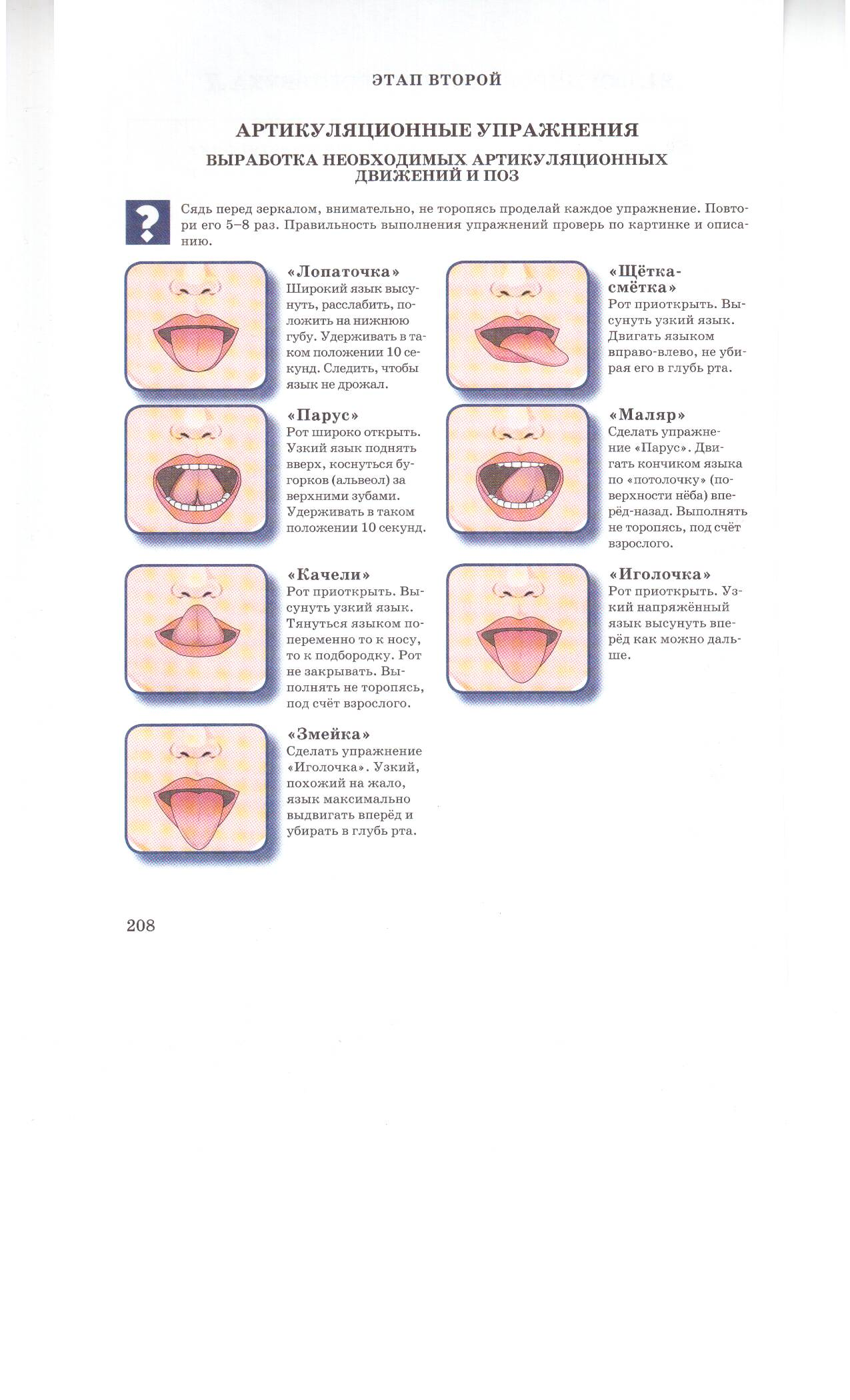 «Маляр»
«Змейка»
«Качели»
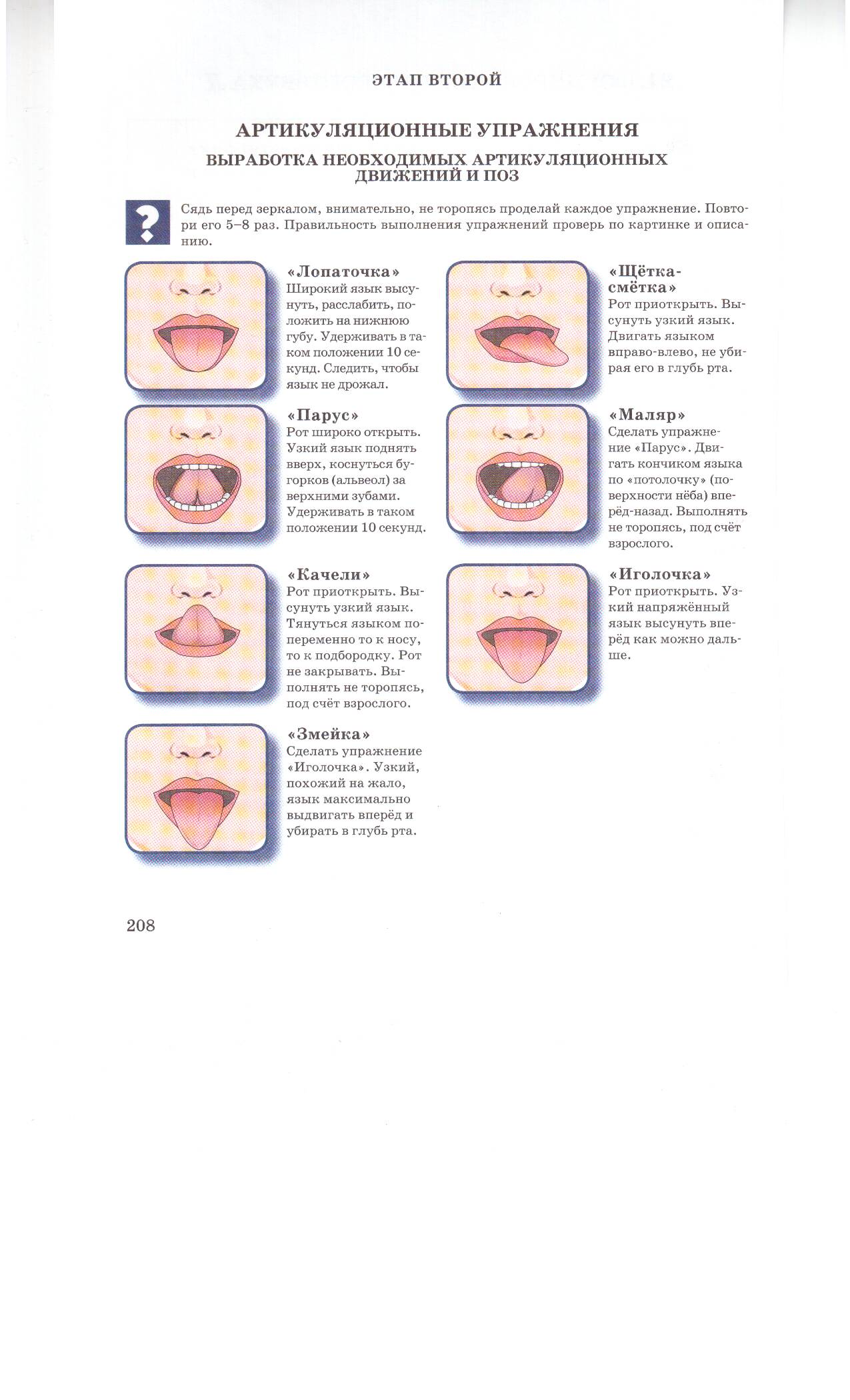 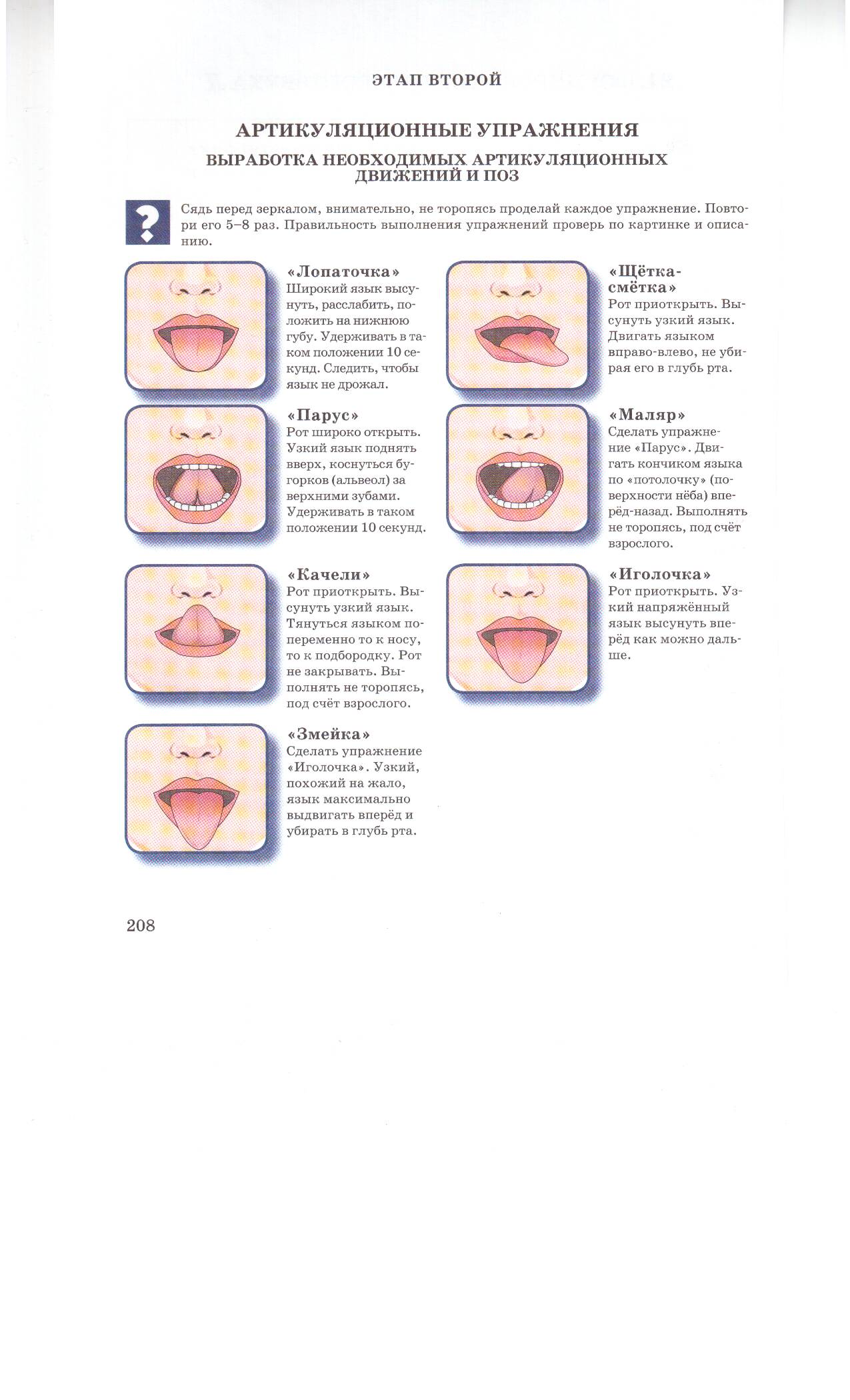 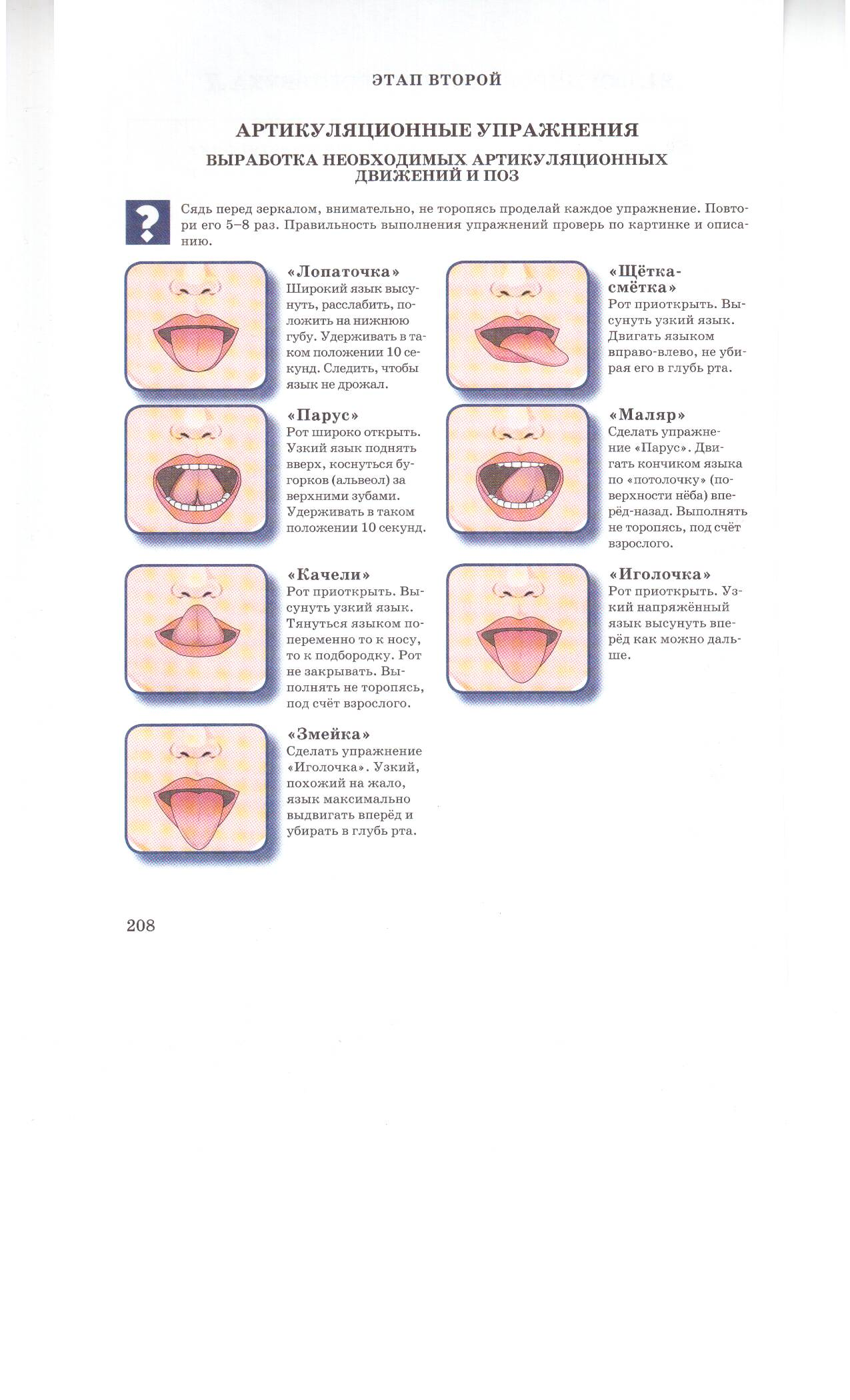 «Щетка-сметка»
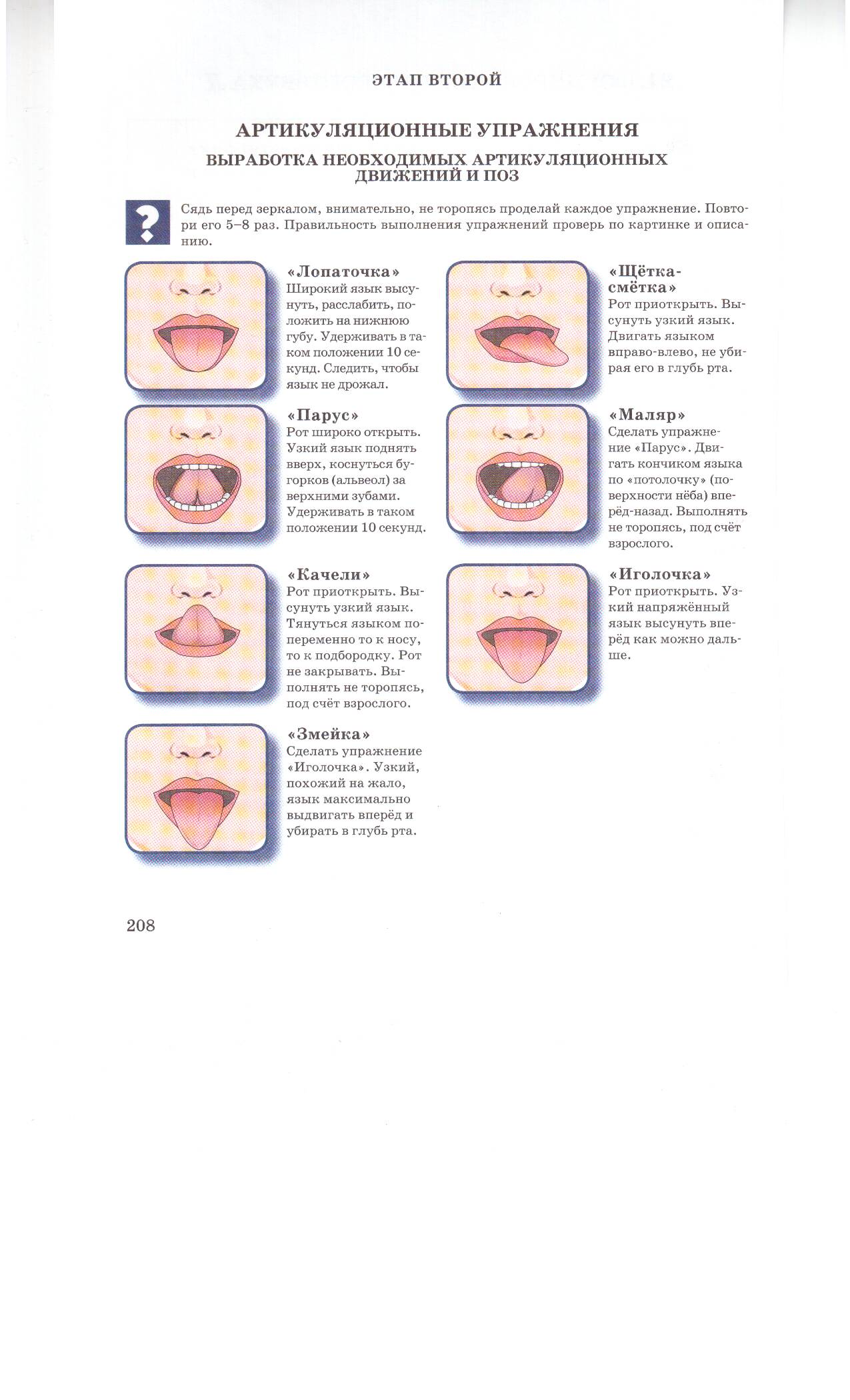 Правильное положение органов артикуляции при произношении звука [Л]
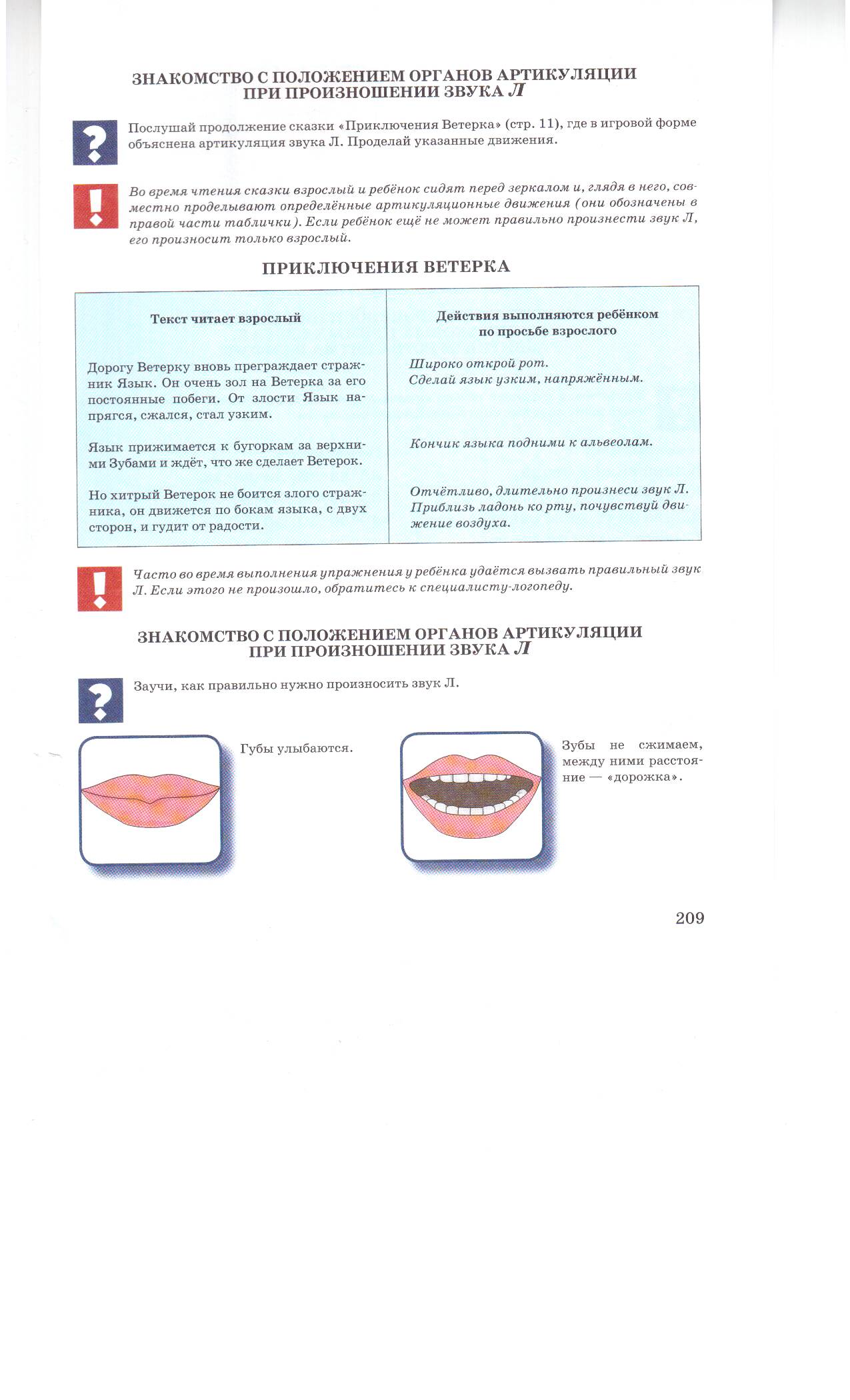 Губы улыбаются.
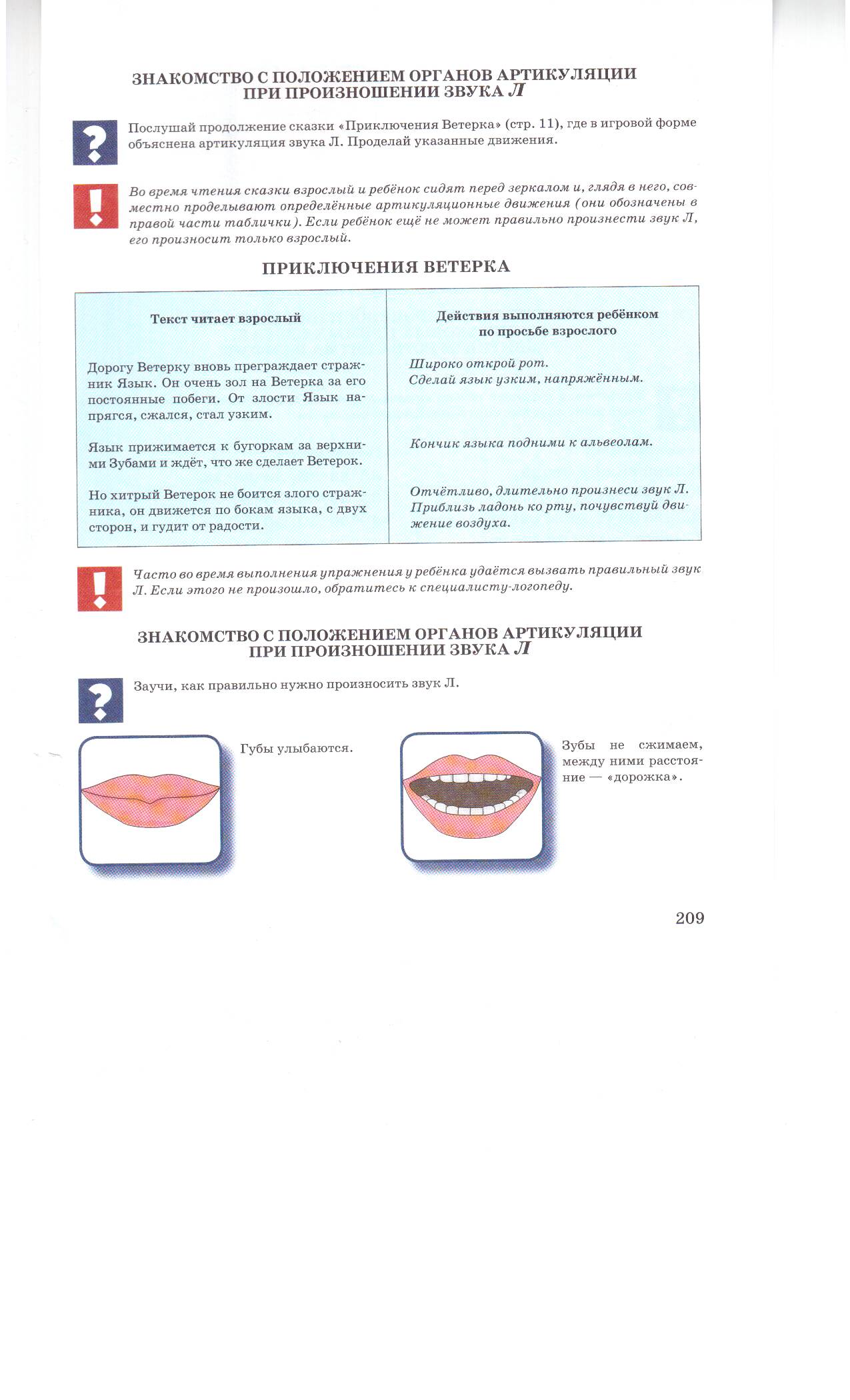 Зубы не сжимаем, между ними расстояние – «дорожка».
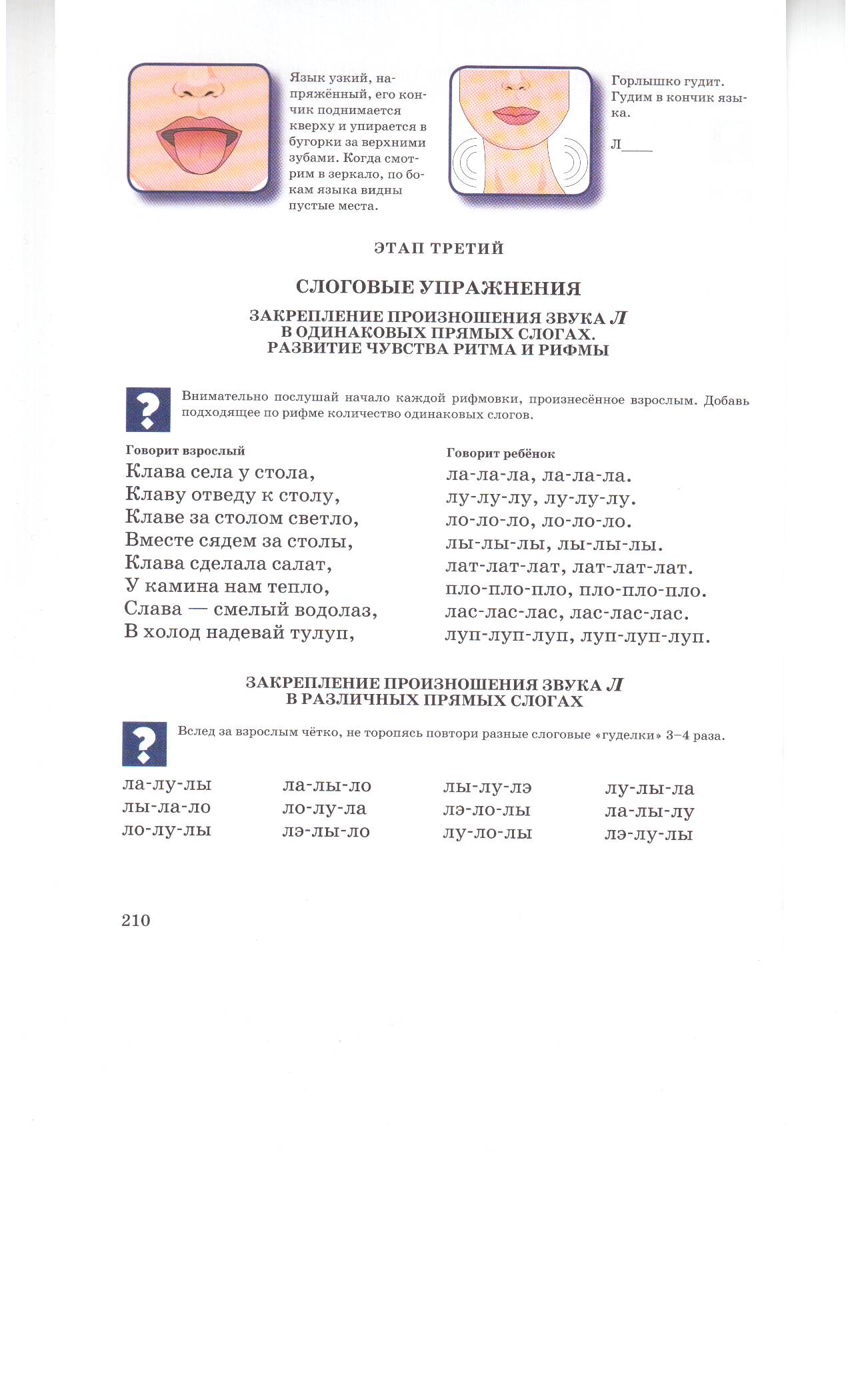 Язык узкий, напряжённый, его кончик поднимается  кверху и упирается в бугорки за верхними зубами.
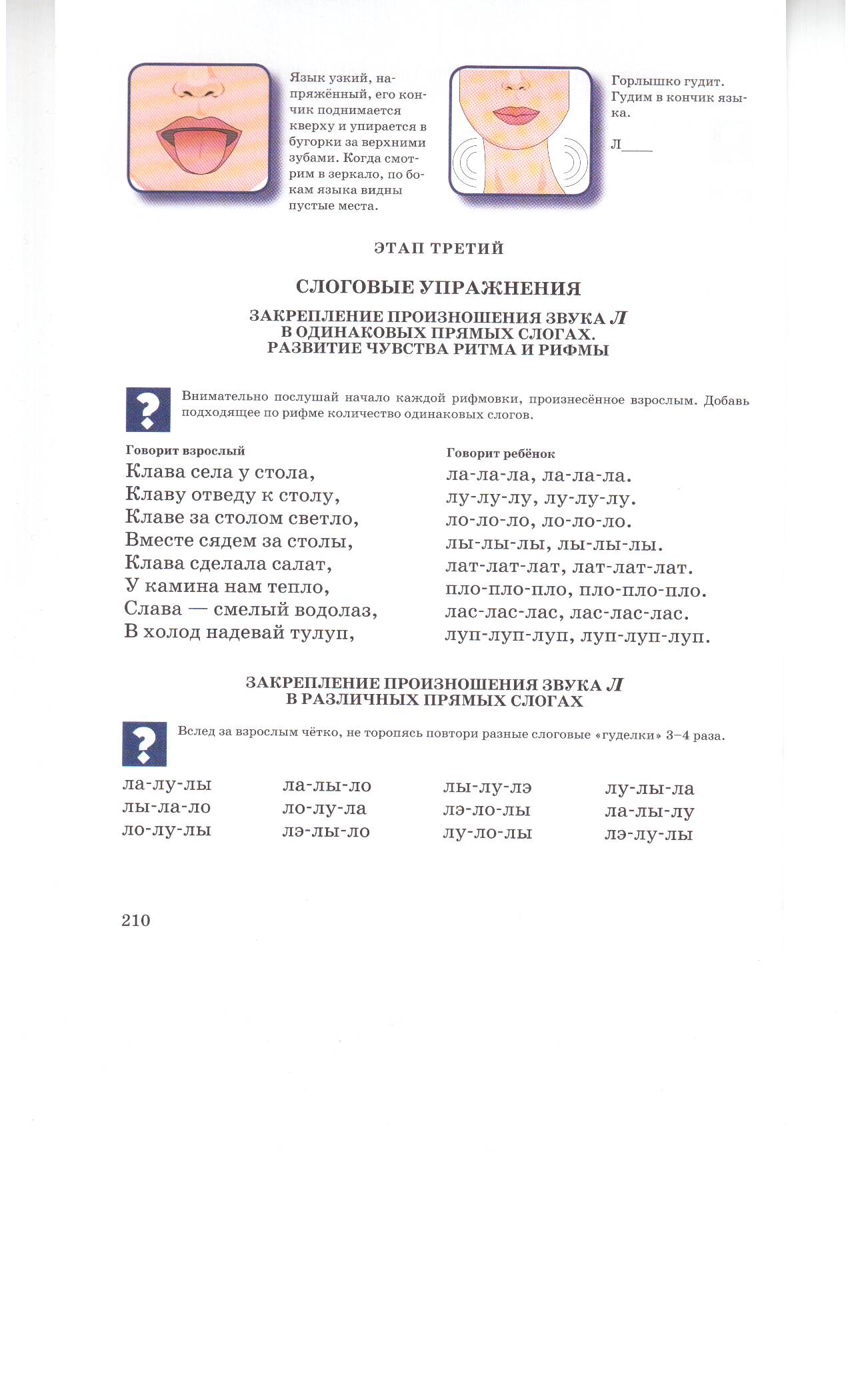 Горлышко гудит. Гудим в кончик  языка. Л_______
Звуковая разминка.
Чебурашка и Крокодил Гена поют песню:  «Ла-ла-ла».
ла – ла – ла        лы – лы – лы         ло – ло – ло        лу – лу – лу
Закрепление произношения звука [Л] в слогах, в словах. Формирование навыков звуко-слогового анализа.
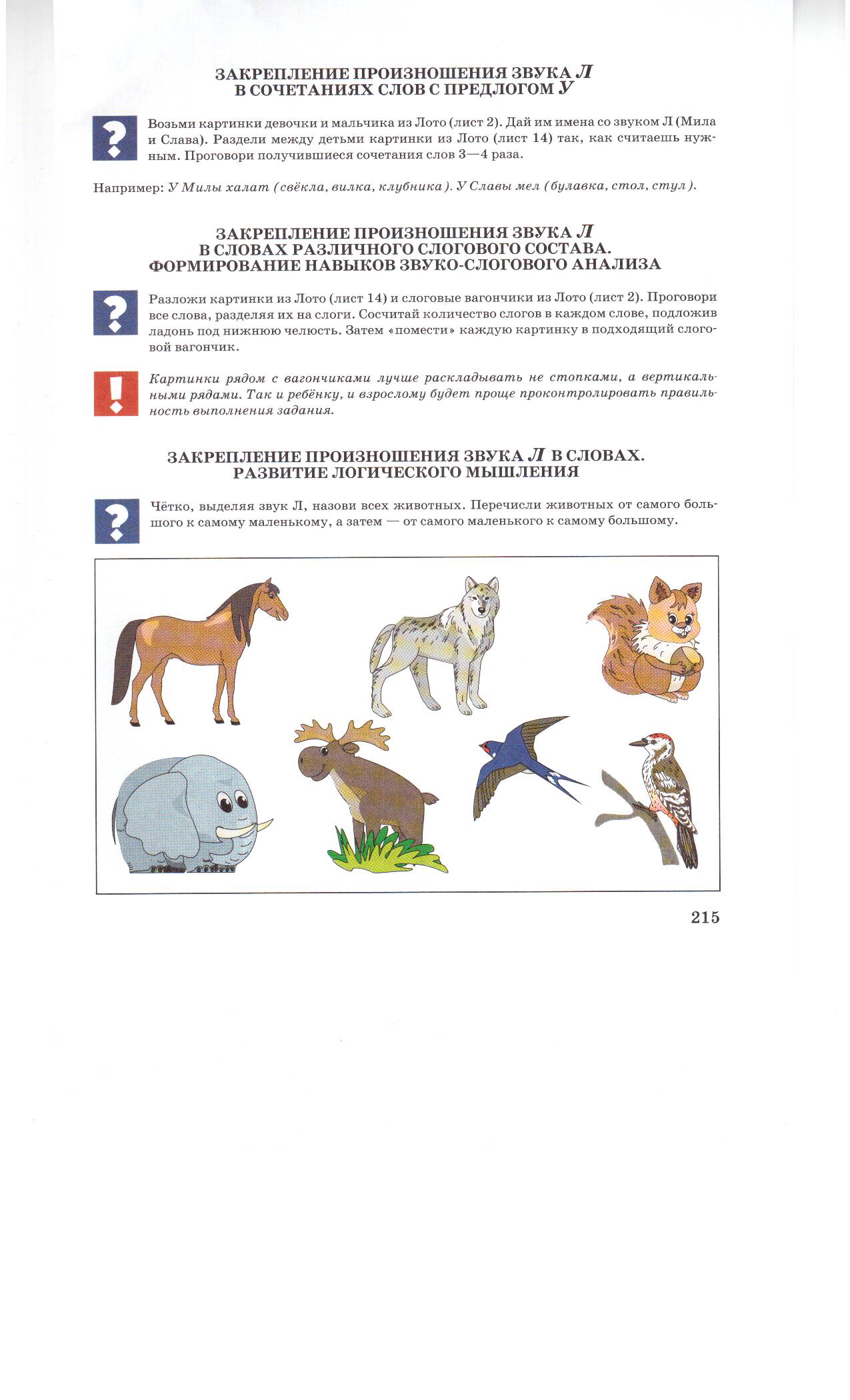 Послушай повторяющиеся начала слов. К каждому из них    подбери название картинки. Четко проговори слоги и слова.
ла – ла – ла                 лу – лу – лу                сло – сло – сло          
гло – гло – гло           ло – ло – ло               лы – лы – лы       
блу – блу – блу          фла – фла - фла
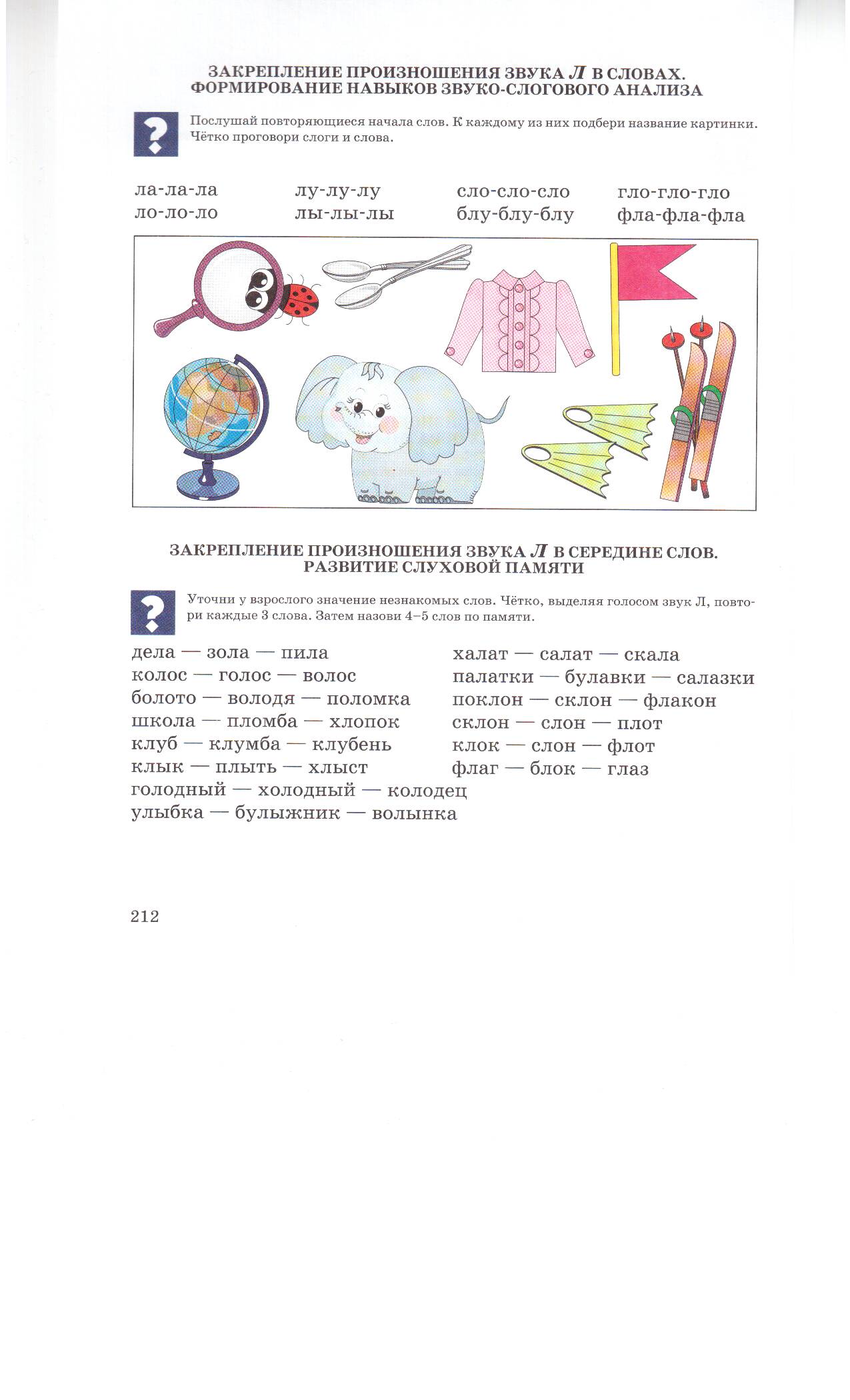 Переменка
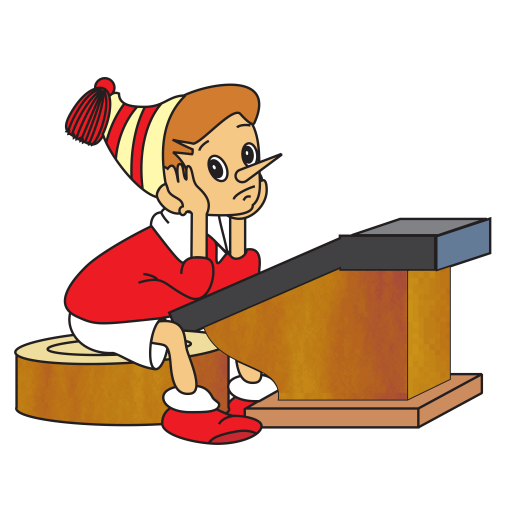 Закрепление произношения звука [Л] в середине слов.               Развитие слуховой памяти.
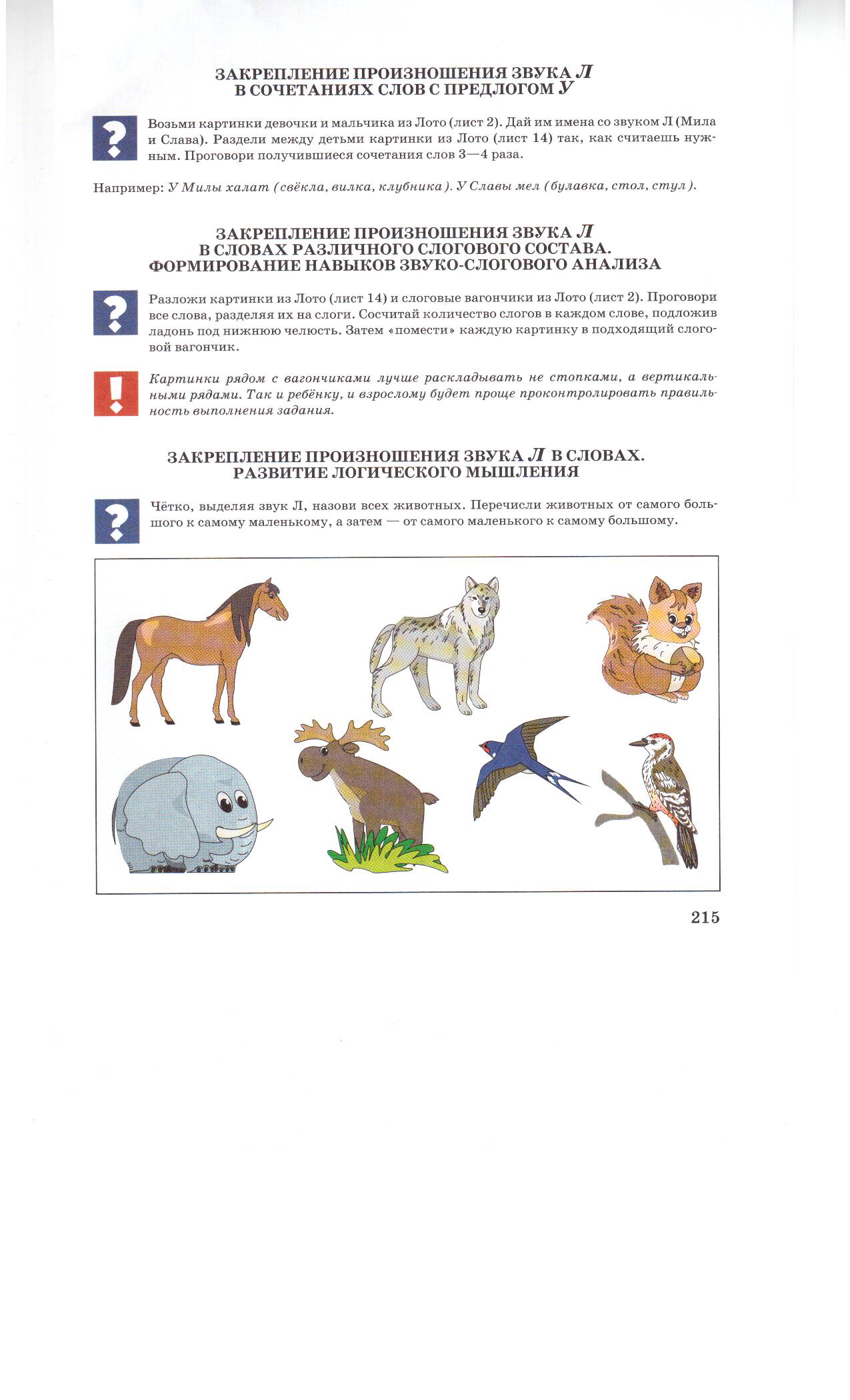 Уточни у взрослого значение незнакомых слов. Четко, выделяя голосом звук [Л], повтори каждые 3 слова. Затем назови 4-5   слов по памяти.                                   

    дела – зола – пила                                      халат – салат – скала 

    колос – голос – волос                                палатки – булавки –салазки 

    клуб – клумба – клубень                          поклон – склон – флакон 

    склон – слон – плот                                   школа – пломба –хлопок
Закрепление произношения звука [Л] в словах.               Формирование навыков звуко-слогового анализа.
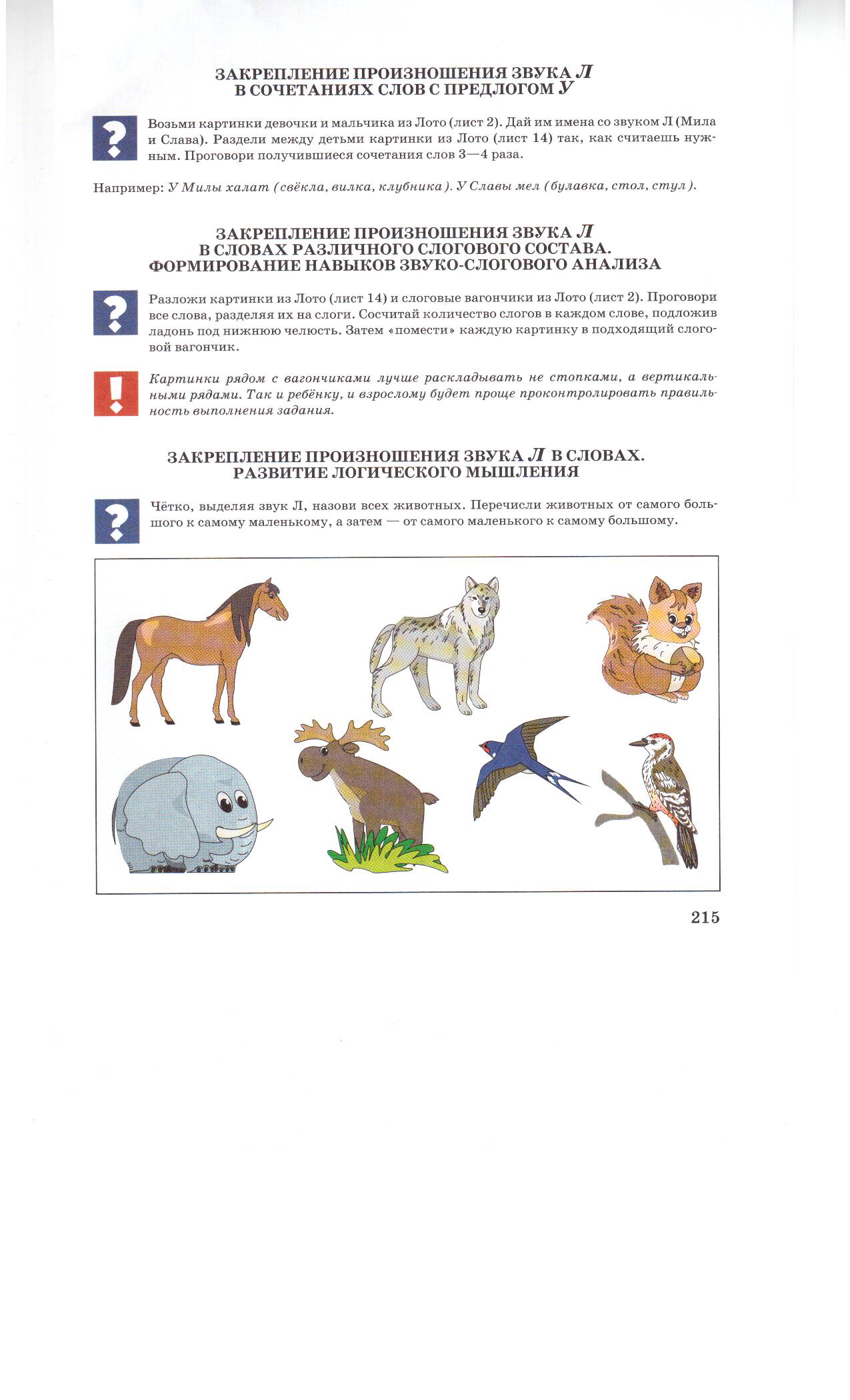 Сосчитай количество слогов в названиях продуктов (шоколад, колбаса, яблоки, масло, баклажан, молоко, салат, пастила), подложив ладонь под нижнюю челюсть. Подбери для каждого свой холодильник. Перечисли содержимое всех холодильников, выделяя звук [Л].
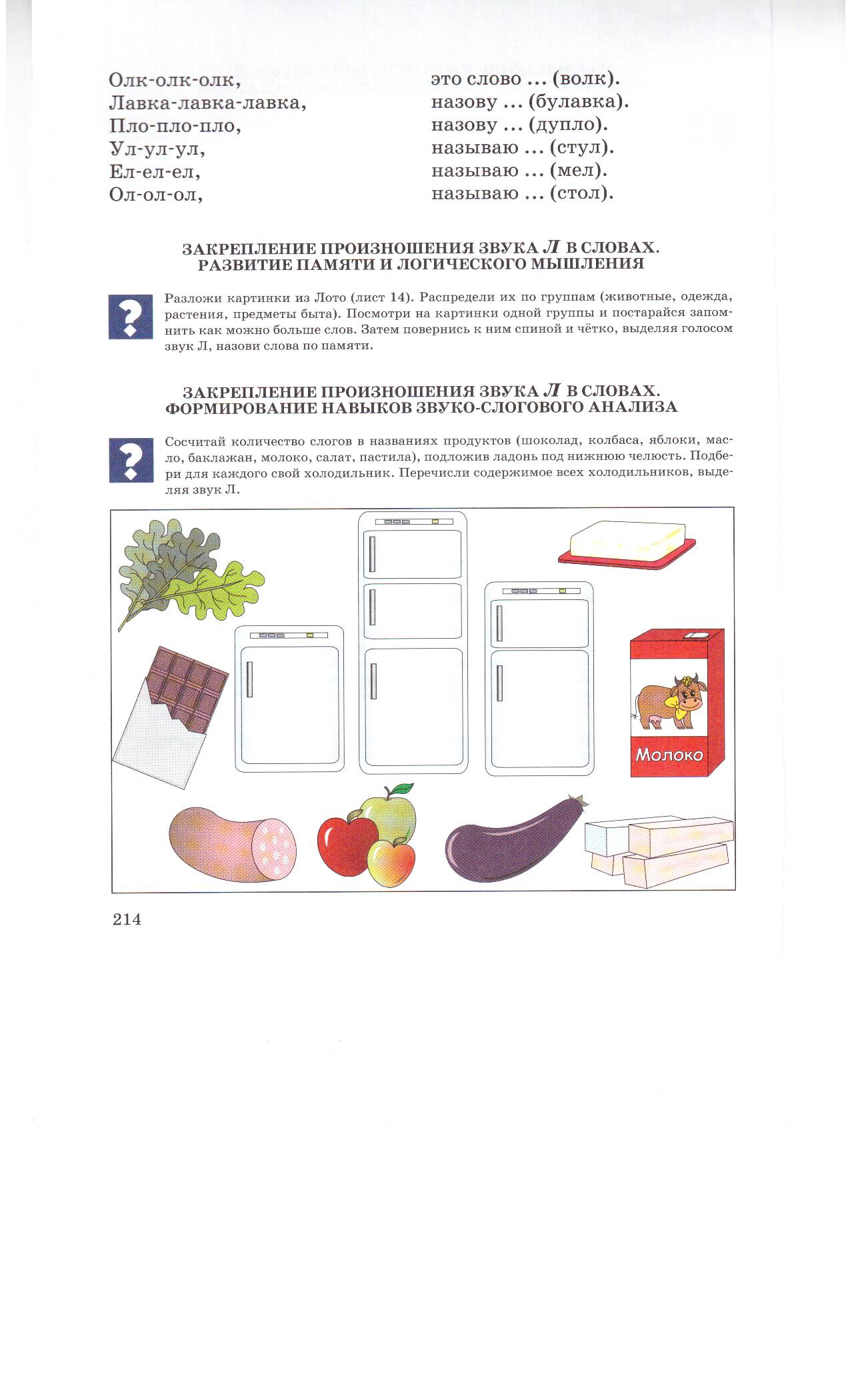 Закрепление произношения звука [Л] в словах.               Развитие логического мышления.
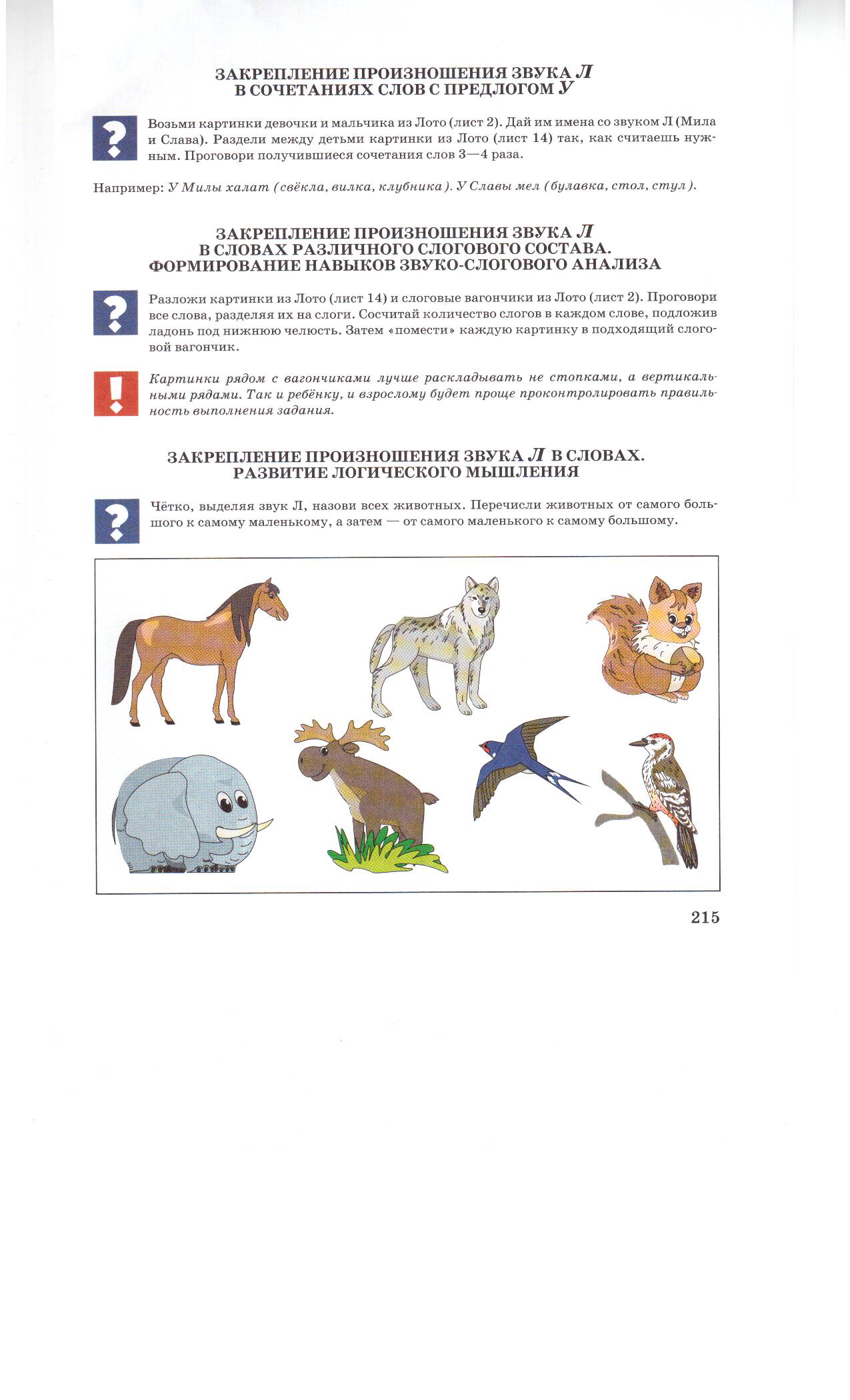 Четко, выделяя звук [Л], назови всех животных. Перечисли животных от самого большого к самому маленькому, а затем – от самого маленького к самому большому.
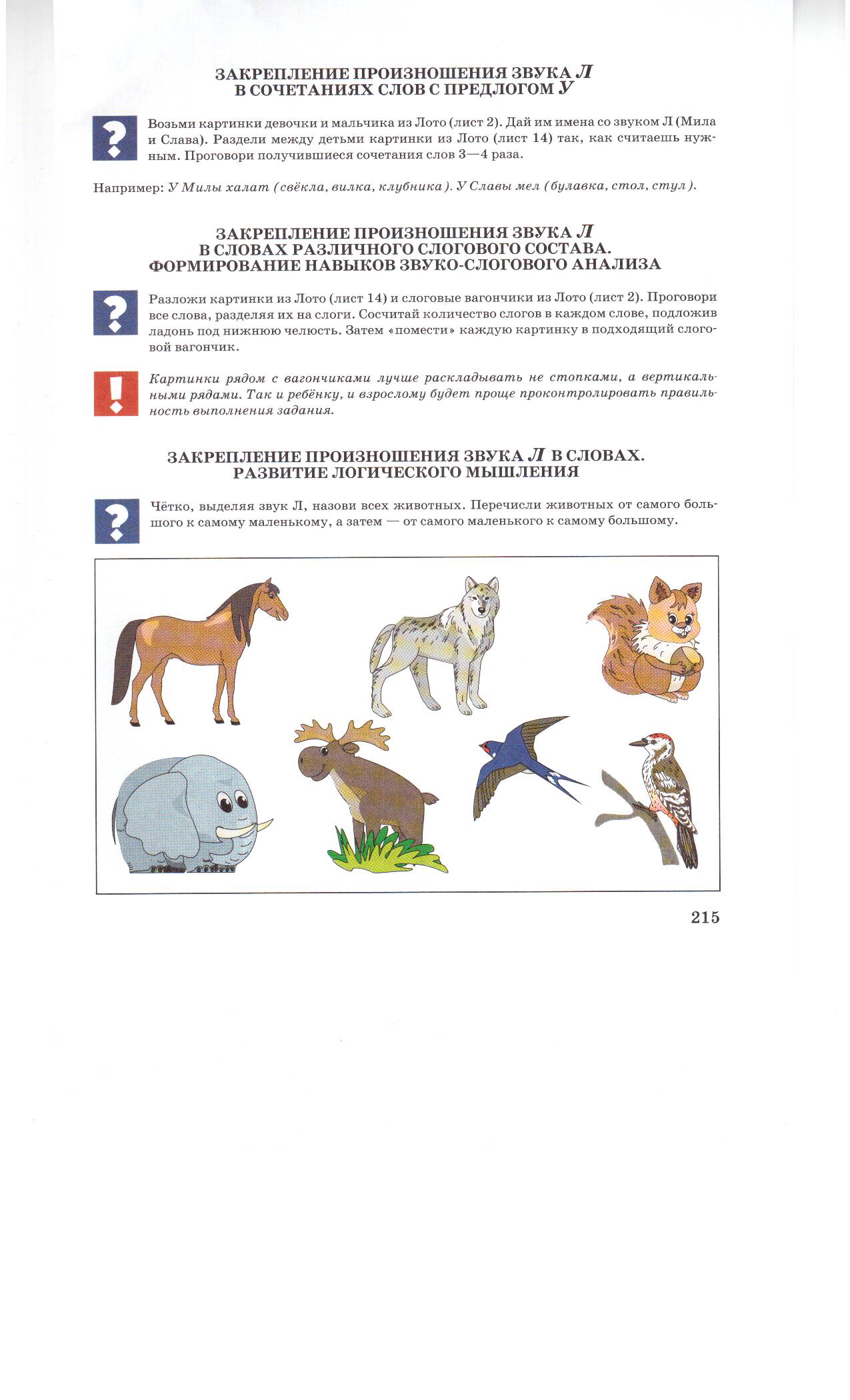 Домашнее задание
Молодцы!
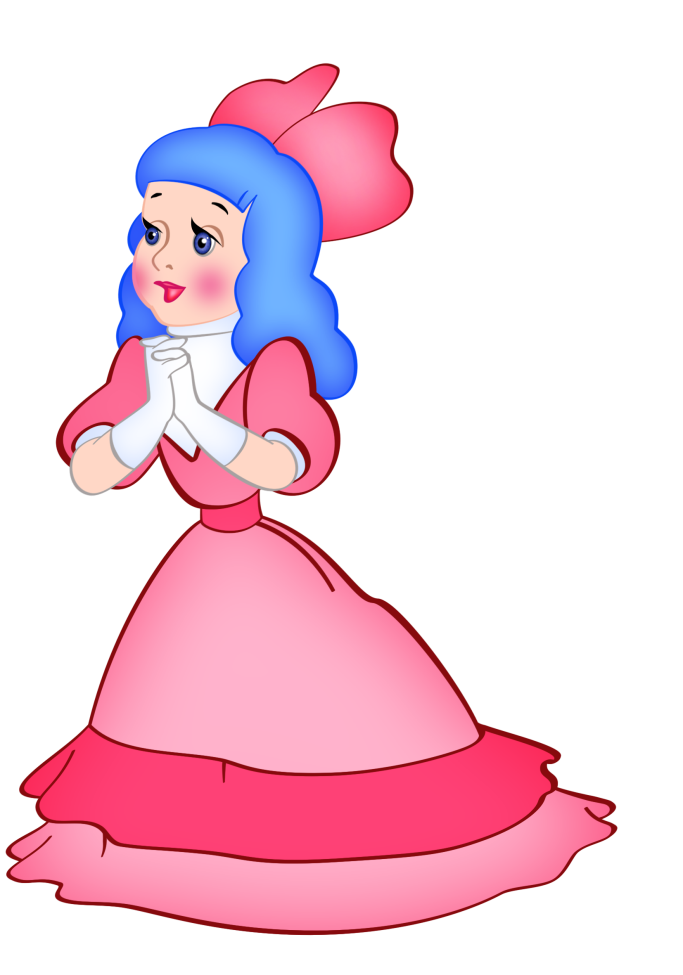 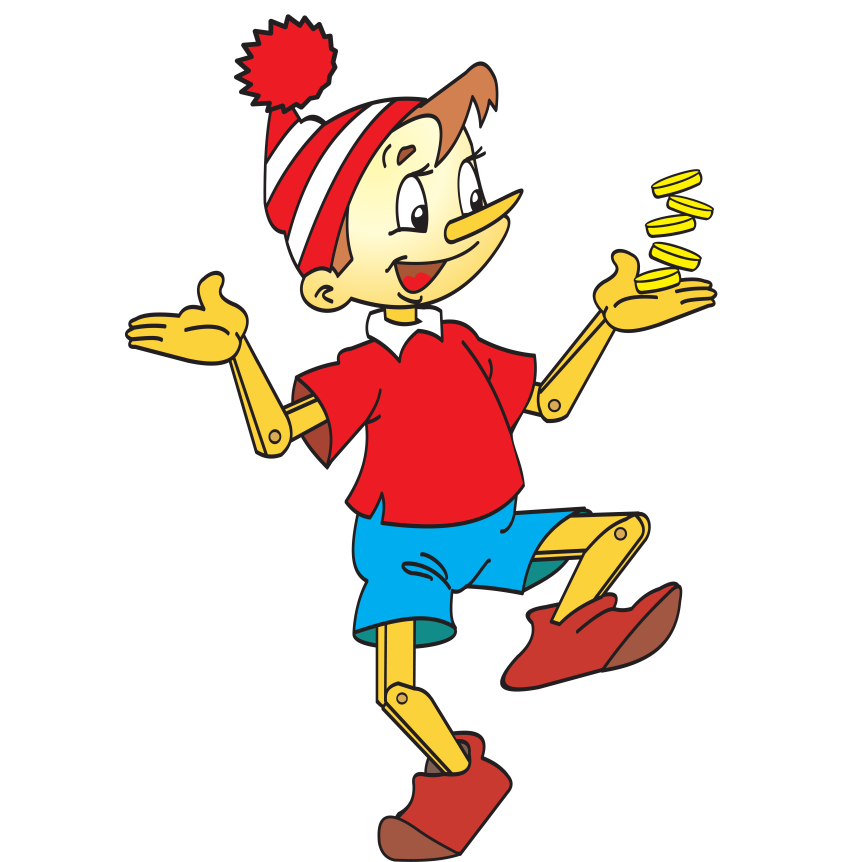